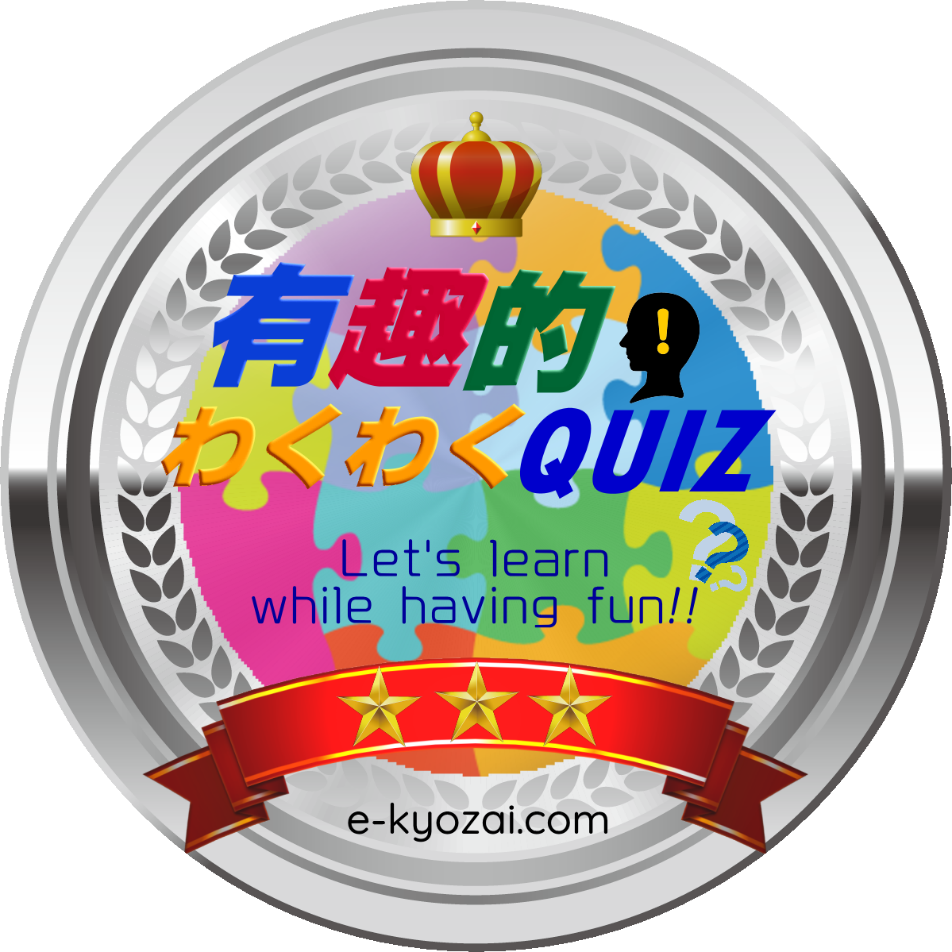 英単語定義QUIZ
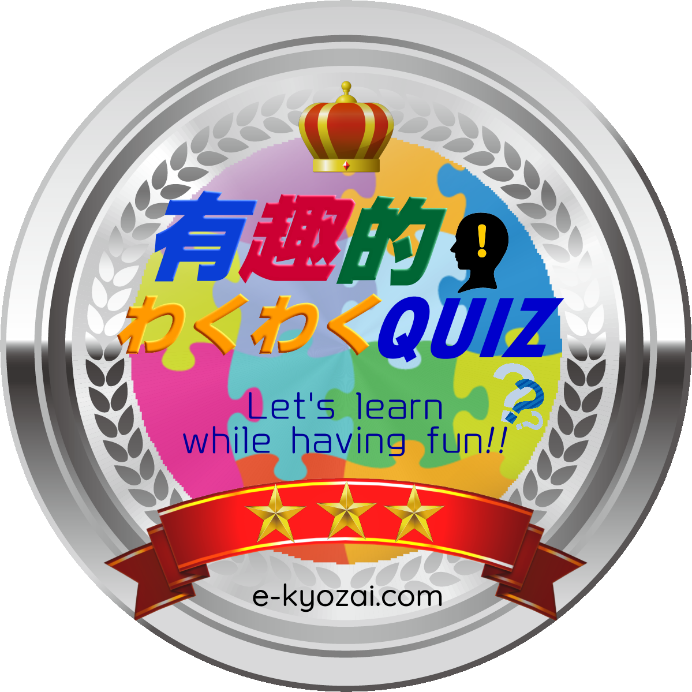 有趣的教材
資源庫
SET-01
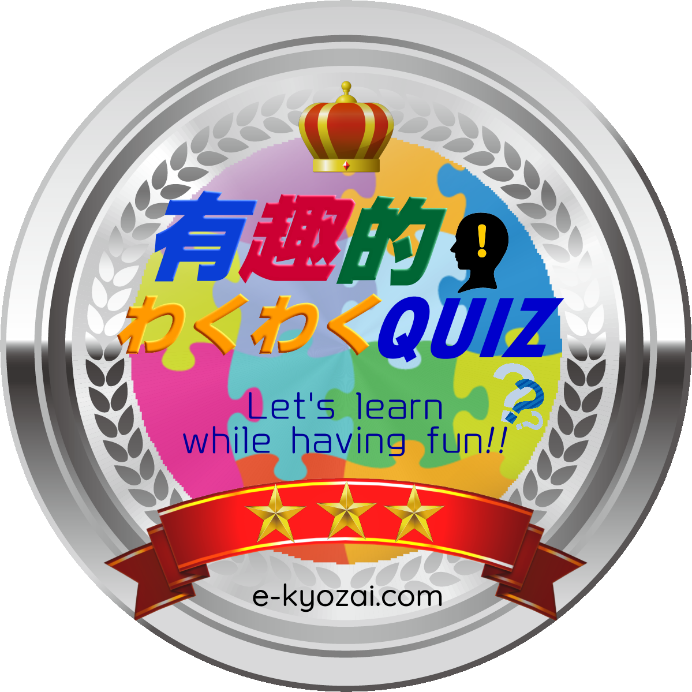 QUIZ規則　ENJOY THE QUIZ
仲良く協力しながら活動すること。
請一起合作。
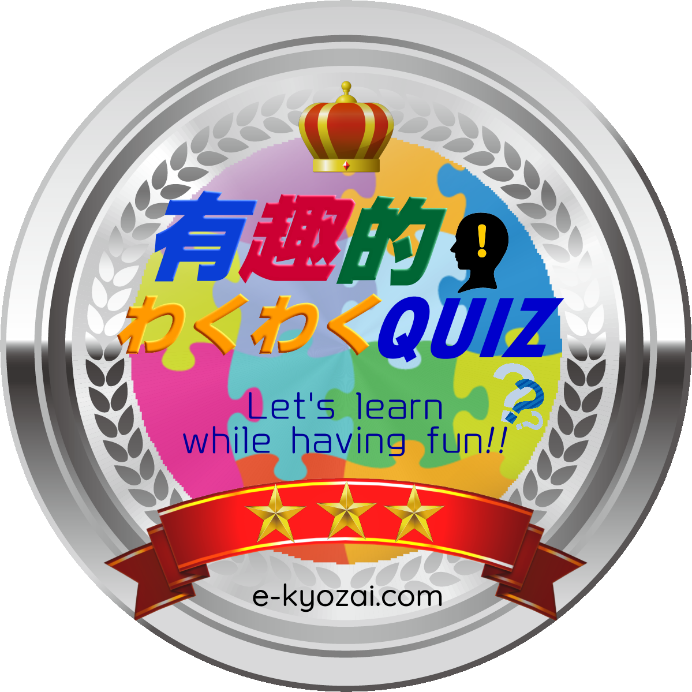 QUIZ規則　THINKING TIME
解答時間は１分です。
回答時間是1分鐘。
Commentary slide　
This slide can be used to explain the question.
You can enter about 160 characters with a font size of 28 points.

解説用スライド　
問題の解説に使用できるスライドです。
フォントサイズ２８ポイントで１６０字程度入力できます。

解說用幻燈片
此幻燈片可用於解說問題。
您可以輸入約160個字符，字體大小為28pt。
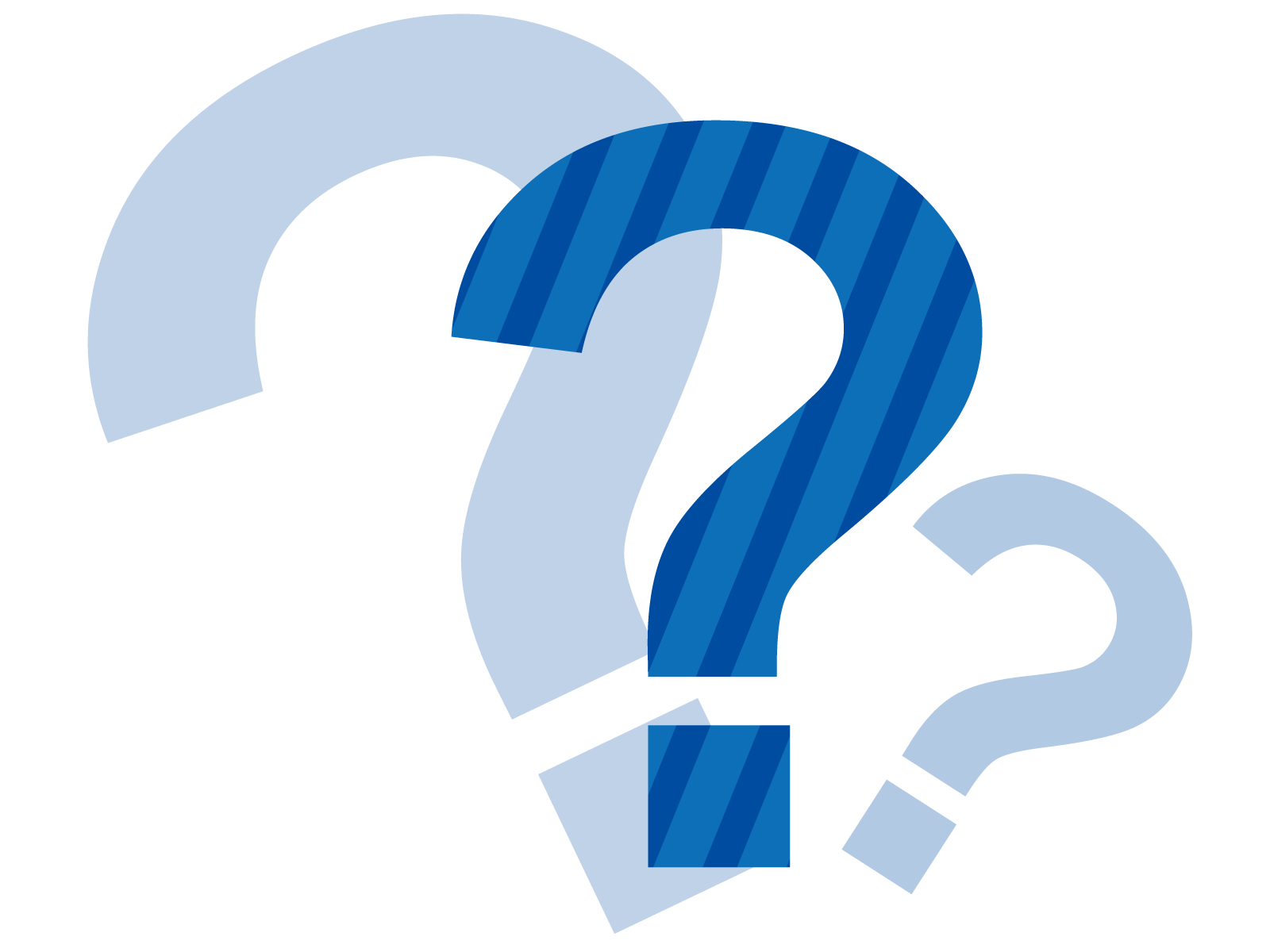 第1問
DEFINITION QUIZ
e-kyozai.com
What is an animal that looks like a horse but has black and white lines all over its body?
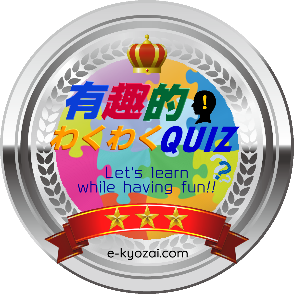 zebra
有趣的教材資源庫
第2問
DEFINITION QUIZ
e-kyozai.com
What is a hard round fruit that has red, light green, or yellow skin and is white inside?
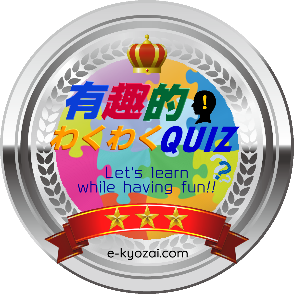 apple
有趣的教材資源庫
第3問
DEFINITION QUIZ
e-kyozai.com
What is an area of land that is controlled by its own government, president, king etc?
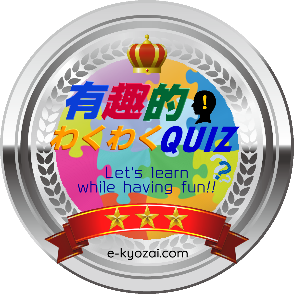 country
有趣的教材資源庫
第4問
DEFINITION QUIZ
e-kyozai.com
What is a group of people who are related to each other, especially a mother, a father, and their children?
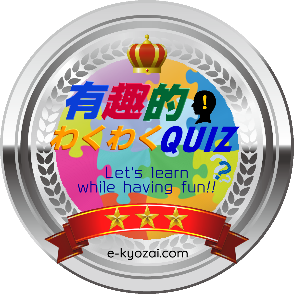 family
有趣的教材資源庫
第5問
DEFINITION QUIZ
e-kyozai.com
What is the top part of your body that has your face at the front and is supported by your neck?
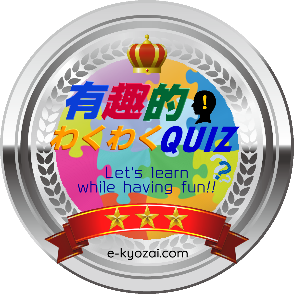 head
有趣的教材資源庫
第6問
DEFINITION QUIZ
e-kyozai.com
What is a soft red juicy fruit with small seeds on its surface?
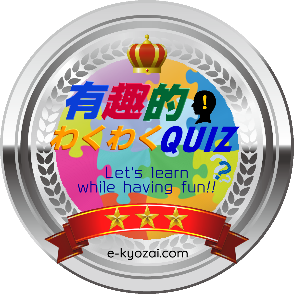 strawberry
有趣的教材資源庫
第7問
DEFINITION QUIZ
e-kyozai.com
What is a place where children are taught?
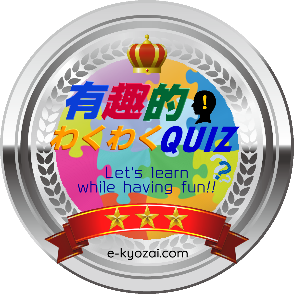 school
有趣的教材資源庫
第8問
DEFINITION QUIZ
e-kyozai.com
What is soft white pieces of frozen water that fall from the sky in cold weather and cover the ground?
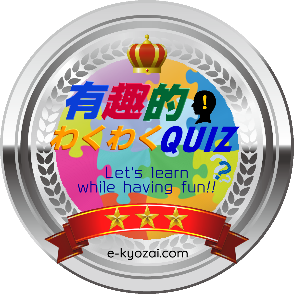 snow
有趣的教材資源庫
第9問
DEFINITION QUIZ
e-kyozai.com
What is a large musical instrument that has a long row of black and white keys?
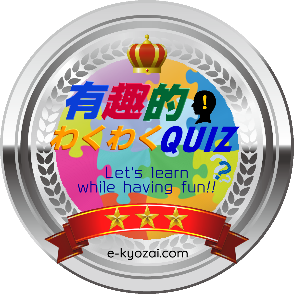 piano
有趣的教材資源庫
第10問
DEFINITION QUIZ
e-kyozai.com
What is an animal that lives in water, breathes underwater and uses its fins and tail to swim?
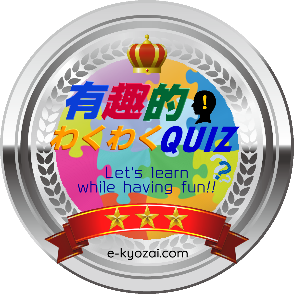 fish
有趣的教材資源庫
わくわくクイズシリーズ　有趣的QUIZ系列

Did you enjoy the definition quiz?
Please enjoy other quizzes too!

Special thanks to:
　ACイラスト <https://www.ac-illust.com>
　VSQ <https://vsq.co.jp>
　OtoLogic <https://otologic.jp>　
　Audiostock <https://audiostock.jp>
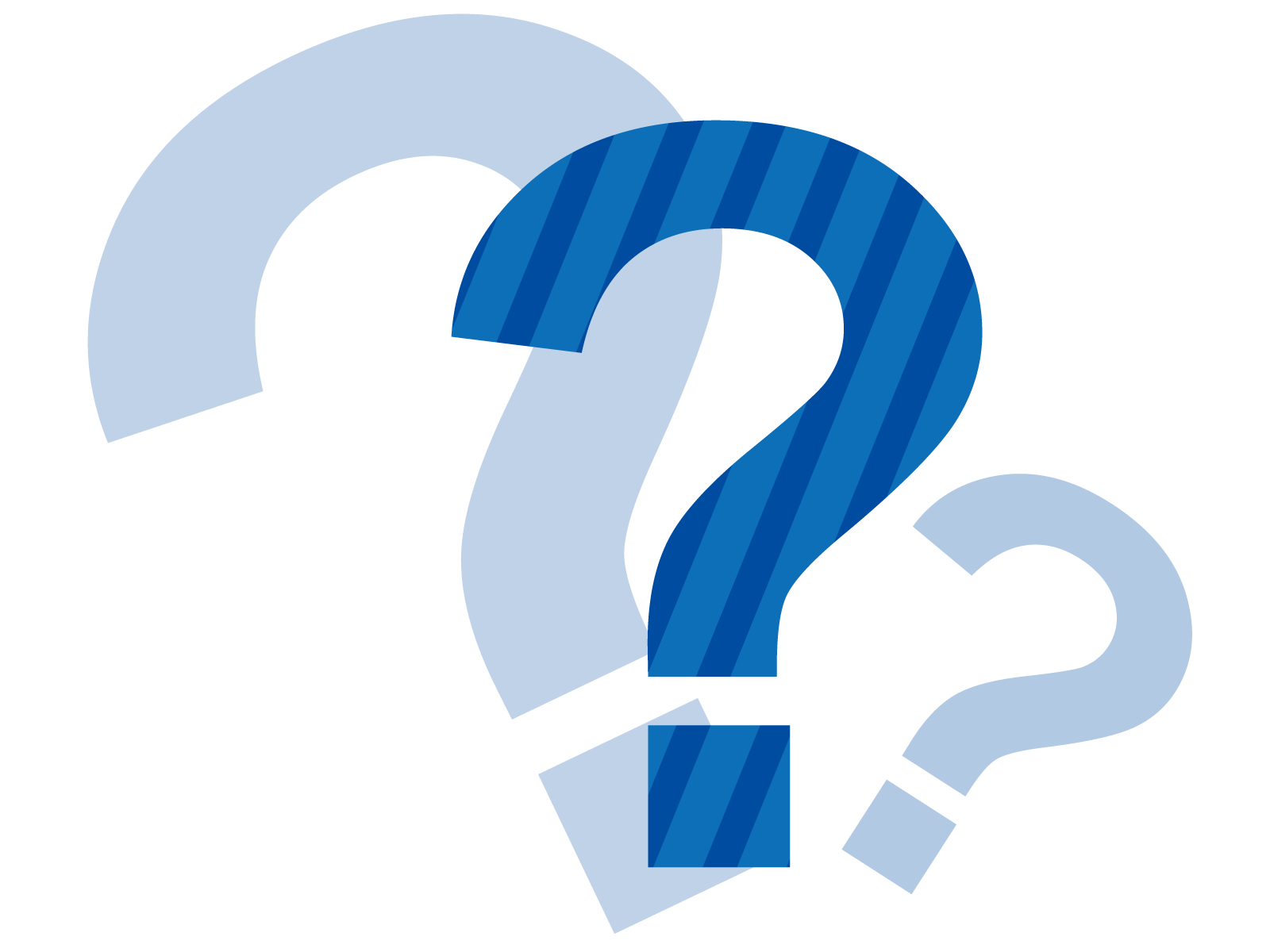 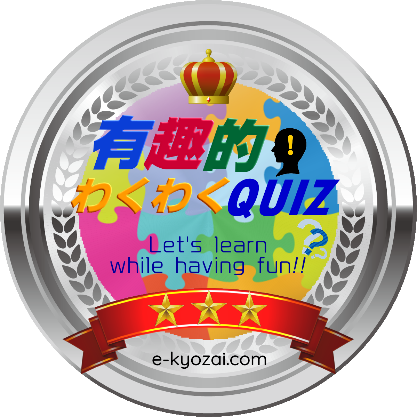 有趣的教材資源庫
THE END
www.e-kyozai.com